ВОСПИТАНИЕ ЛЮБВИ К РОДИНЕ ЧЕРЕЗ ЛЮБОВЬ КПРИРОДЕ РОДНОГО КРАЯ У ДЕТЕЙ СТАРШЕГО ДОШКОЛЬНОГО ВОЗРАСТА
Воспитатель:    Ядута   Юлия  Сергеевна

МАДОУ д/с № 52 станица Петровская
2015 год
В период дошкольного детства в процессе целенаправленного педагогического воздействия у детей можно сформировать начала экологической культуры – осознанно-правильного отношения к явлениям, объектам живой и неживой природы, которые составляют их непосредственное окружение в этот период жизни.
Причина – в деятельности человека в природе, часто безграмотна, неправильная с экологической точки зрения, расточительная, ведущая к нарушению экологического равновесия
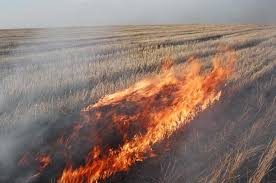 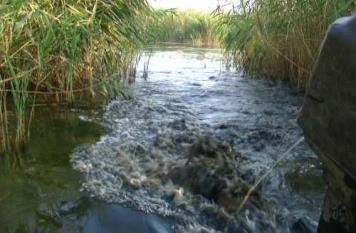 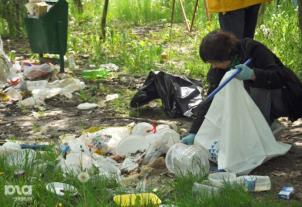 ПРОТИВОРЕЧИЯ:1. Между осуществлением необходимости приобщения ребенка к творчеству, образованности и дефицитом времени окружающих взрослых.2. Между имеющимися методиками по развитию экологических начал и особенностями творческого развития детей
ЗАДАЧИ:1.Воспитывать у детей любовь к Родине, к родному краю и его истории; учить видеть историю вокруг себя (в домах которые нас окружают, в предметах быта, в названиях улиц, парков, скверов)
- Воспитывать любовь к Родине, к родному краю и его истории
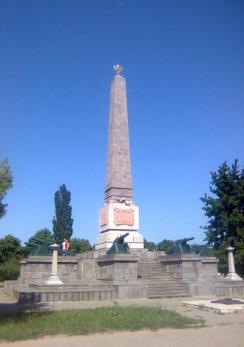 2. Приобщать к культуре и традициям русского народа. Воспитывать лучшие качества присущие ему: трудолюбие, доброту, взаимовыручку, сочувствие
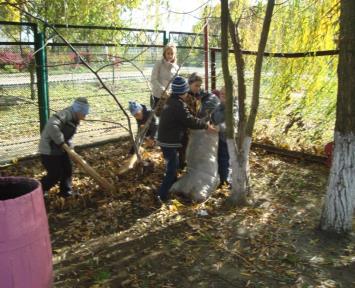 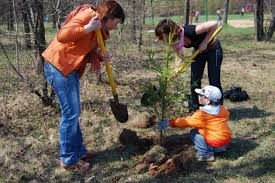 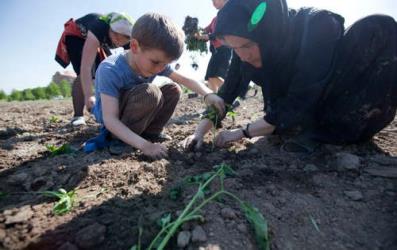 3. Развивать творческие и  интеллектуальные способности детей, их речевую культуру.4. Культивировать эмоциональное, поэтическое отношение к природе, свойственное  нашим предкам
Выдающиеся мыслители и педагоги прошлого придавали большое значение природе как средству воспитания детейК.Д. Ушинский                                 Я.И. Каменский
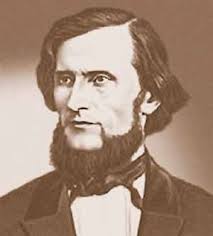 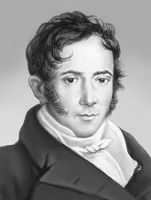 Одним из необходимых условий экологического воспитания является формирование у детей эмоционального отношения к миру природы.
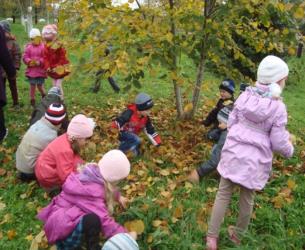 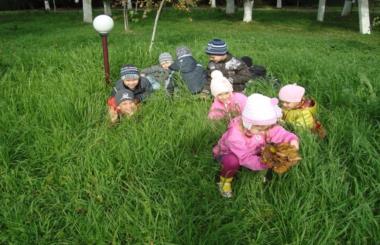 Дети больше интересуются животными, чем растениями.
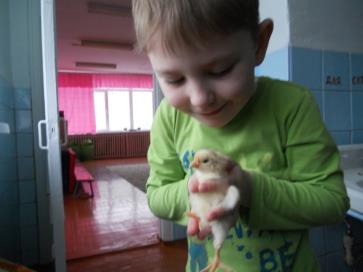 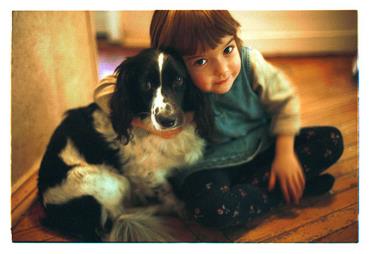 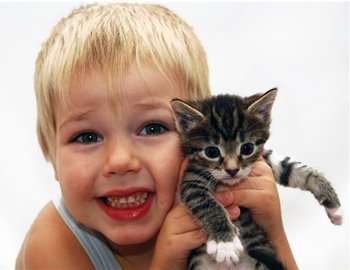 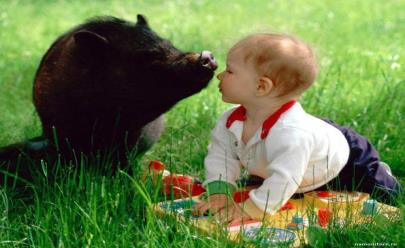 знакомство с «экологической тропой» на территории детского сада
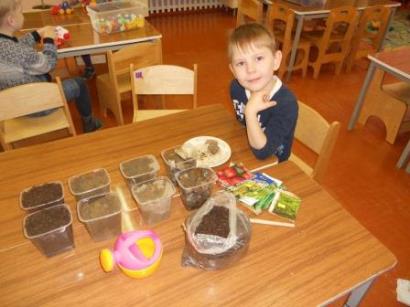 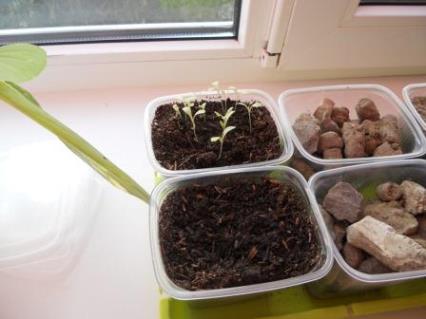 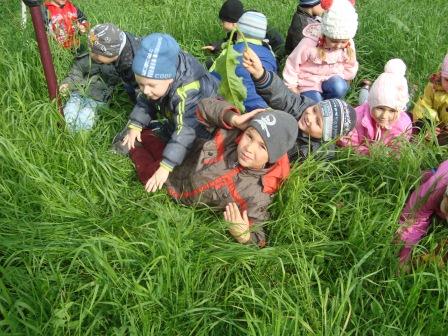 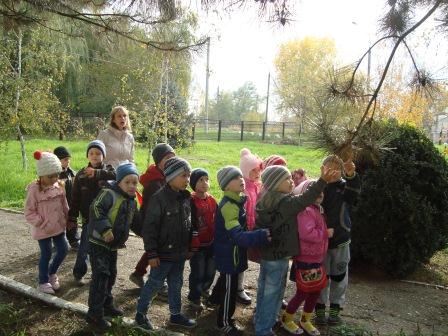 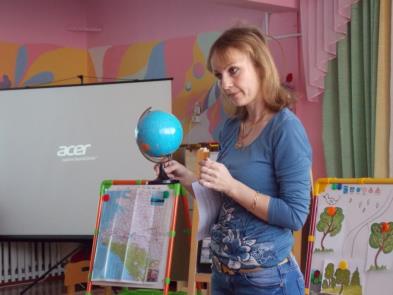 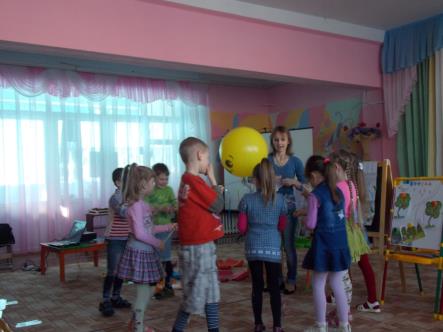 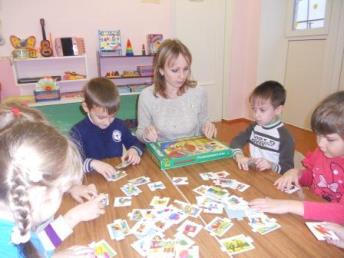 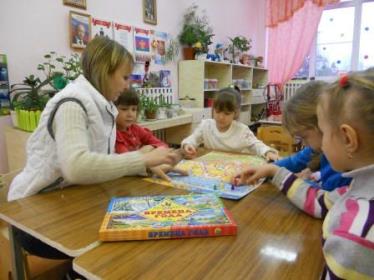 -
Проведение семинаров-практикумов, консультаций, родительских собраний
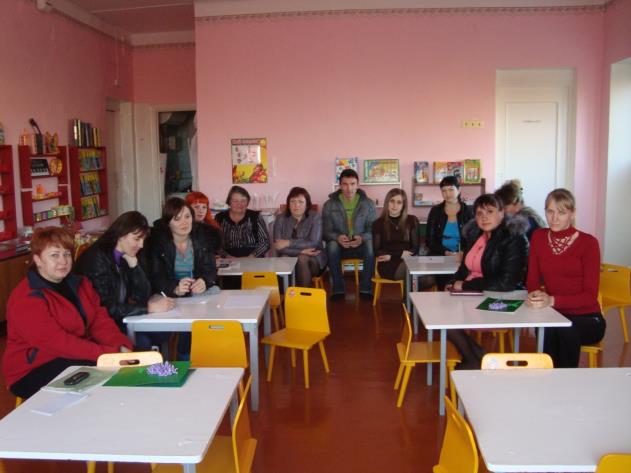 Педагогические беседы с родителями (индивидуальные и групповые) по проблеме
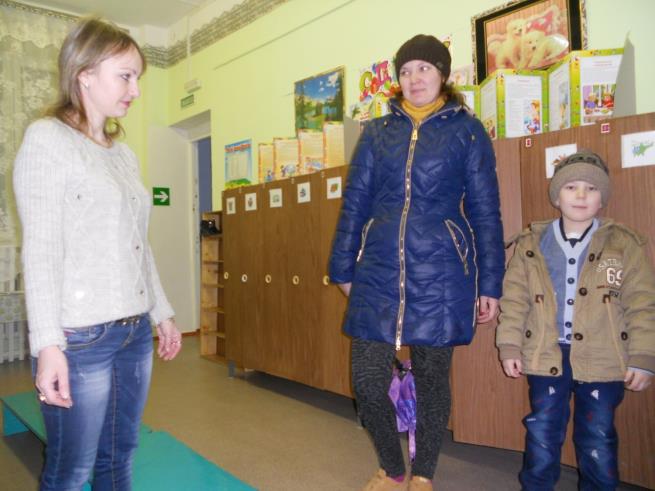 Дни открытых дверей
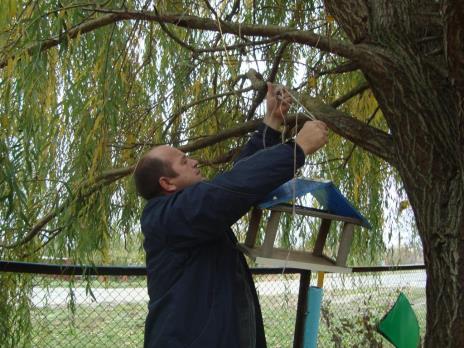 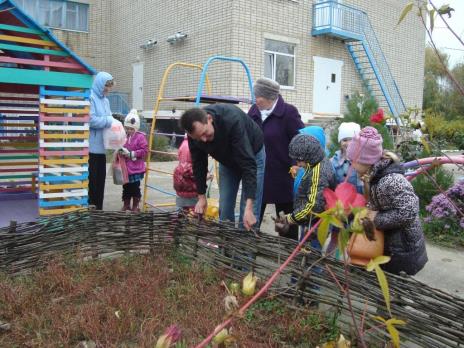 Помощь в проведении экскурсий к объектам истории родной станицы
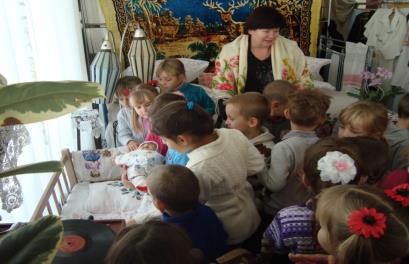 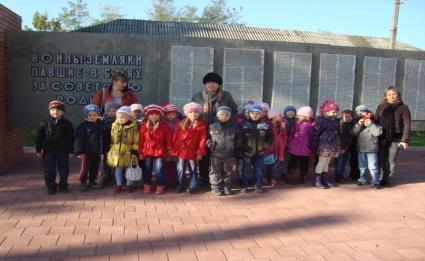 Организация совместных дел (выставки, конкурсы поделок из природного материала)
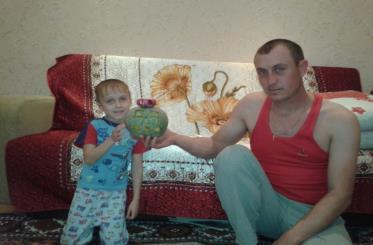 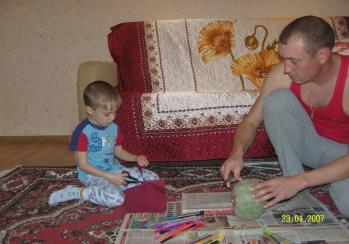 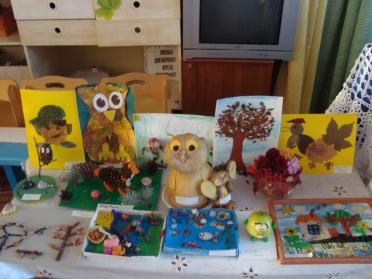 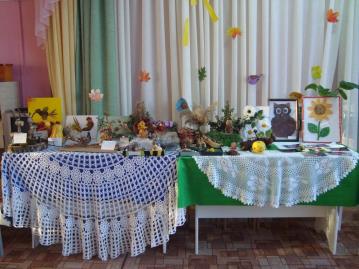 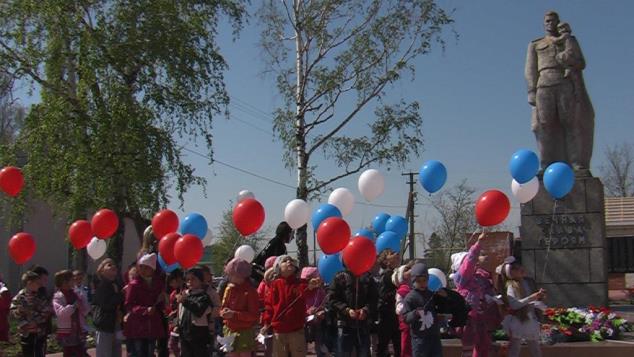 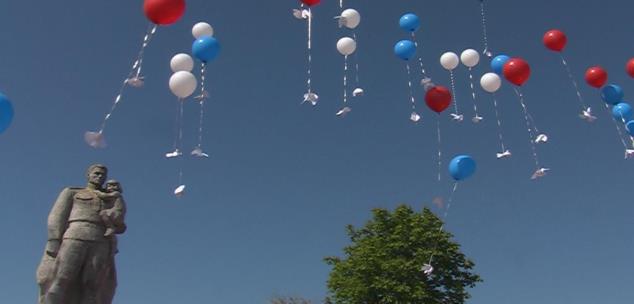